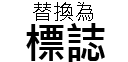 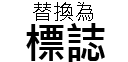 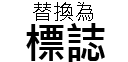 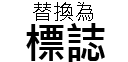 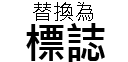 張舒慧
副總裁
awallace@fabrikam.com
68306 宜蘭市
中西區大仁街 1234 號
公司
公司
公司
(02) 8765-4321
公司
公司
行動電話
1234567890
行動電話
行動電話
行動電話
行動電話
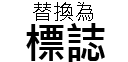 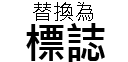 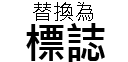 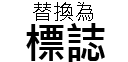 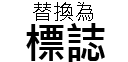 公司
公司
公司
公司
公司
行動電話
行動電話
行動電話
行動電話
行動電話
[Speaker Notes: 若要 變更第一張範例名片，請將內容取代為自訂內容。若要變更標誌，請選取「取代為標誌」圖片並選擇 [圖片工具] 的 [格式] 索引標籤中的 [變更圖片]。

或者，若要從全新版面開始輸入，請按下 [常用] 索引標籤中的 [新增投影片] 按鈕以插入新頁面。此時將自訂文字輸入至空白的版面配置區並使用 [插入圖片] 新增您的標誌。]